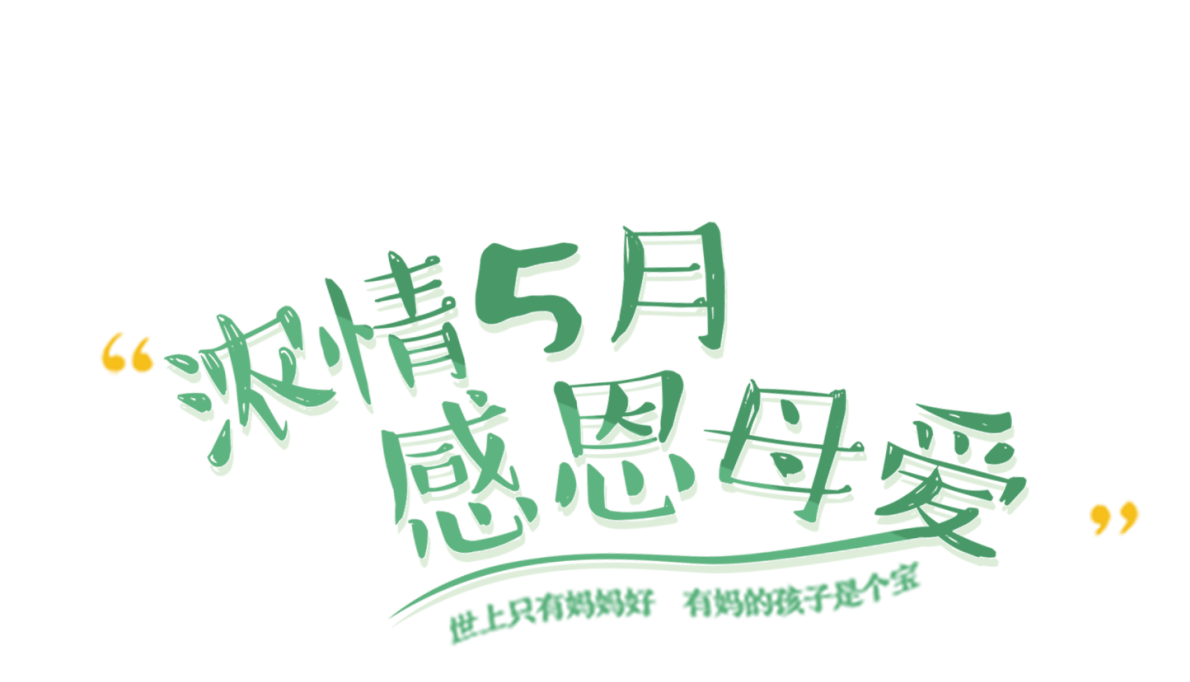 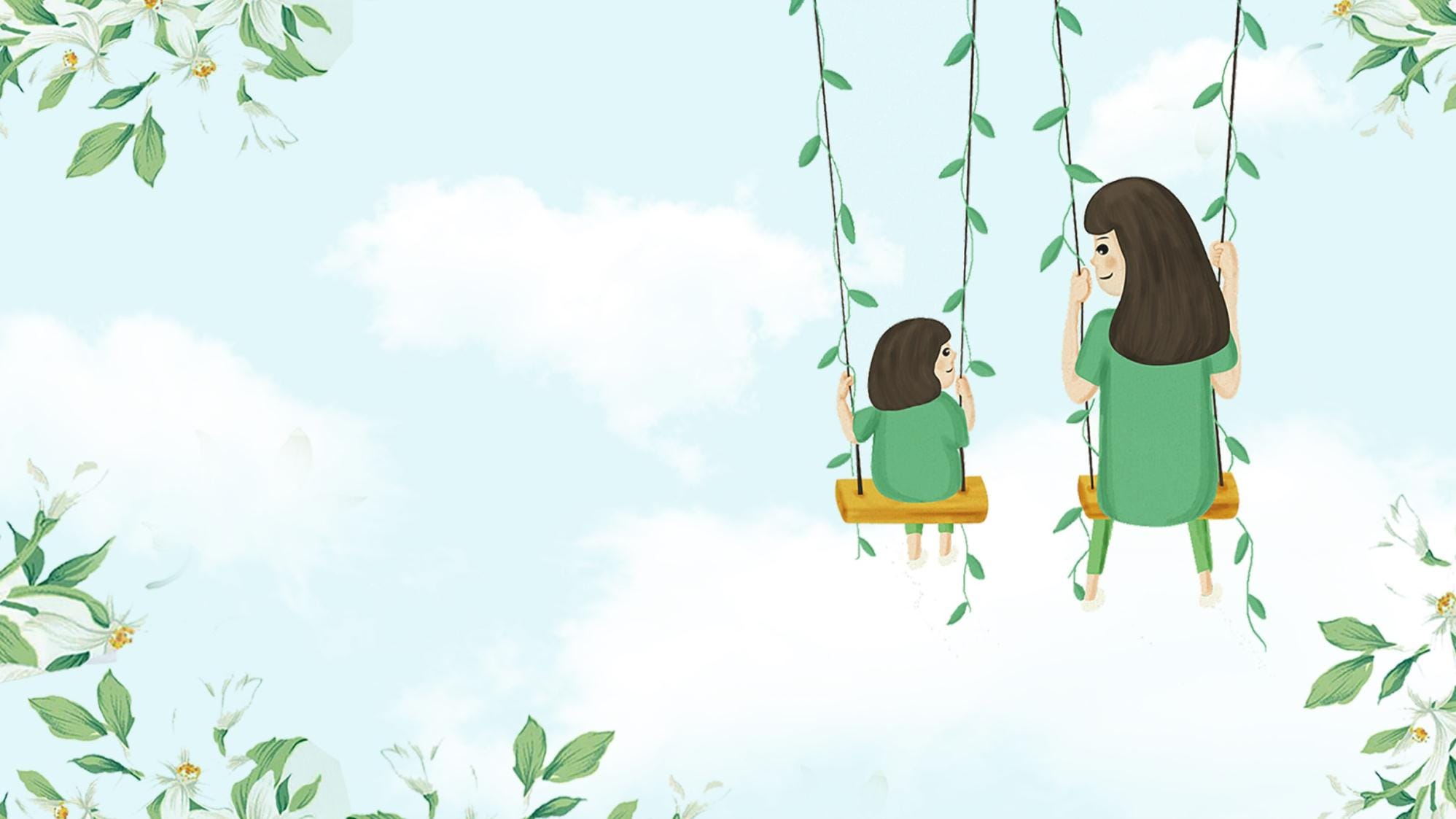 母亲节主题模板
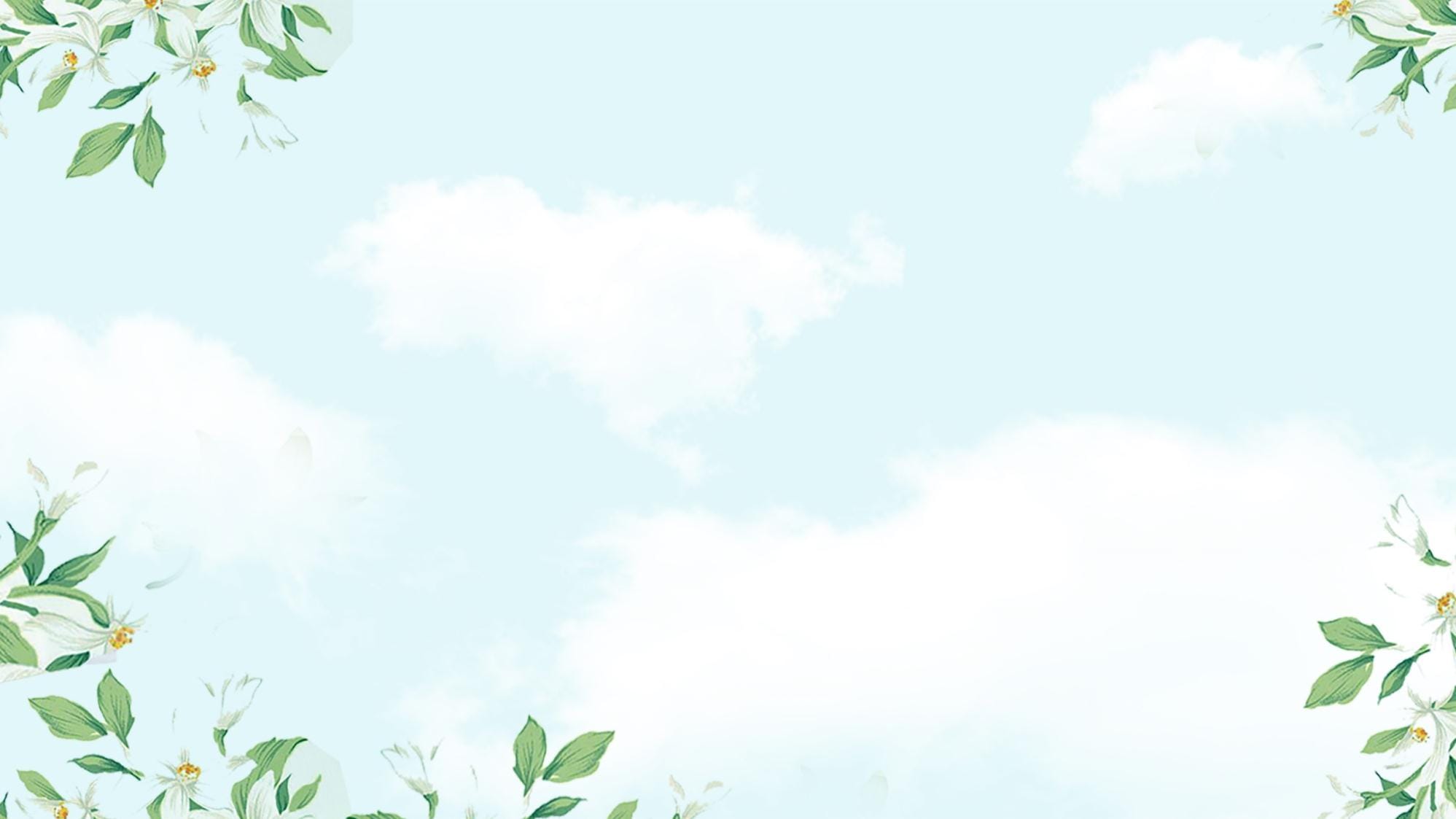 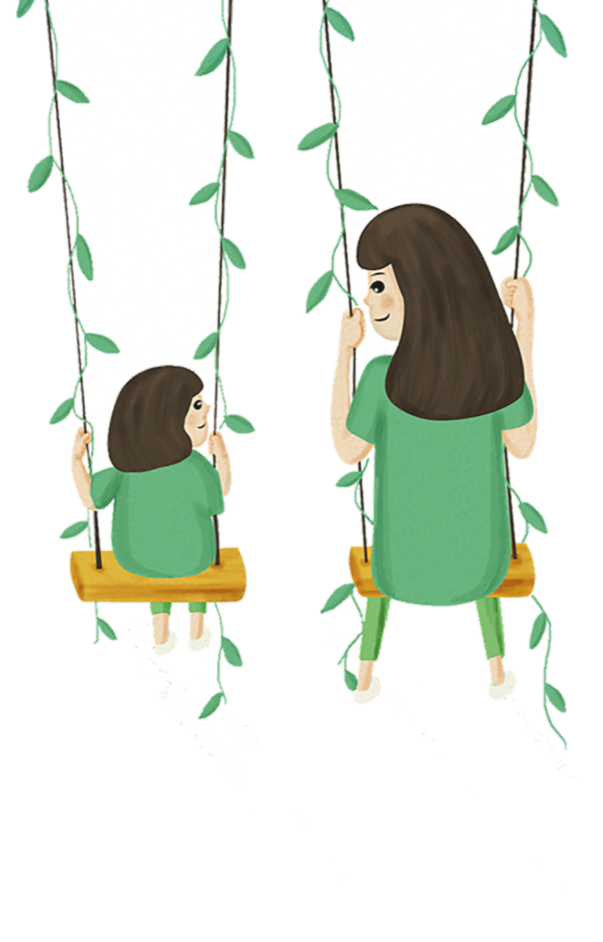 2.
3.
4.
1.
请填写标题
请填写标题
请填写标题
请填写标题
CONCENT·目录·
· 填写小标题  · 填写小标题 
· 填写小标题  · 填写小标题
· 填写小标题  · 填写小标题 
· 填写小标题  · 填写小标题
· 填写小标题  · 填写小标题 
· 填写小标题  · 填写小标题
· 填写小标题  · 填写小标题 
· 填写小标题  · 填写小标题
1.
请填写标题
PowerPoint Template
· 填写小标题  · 填写小标题 
· 填写小标题  · 填写小标题
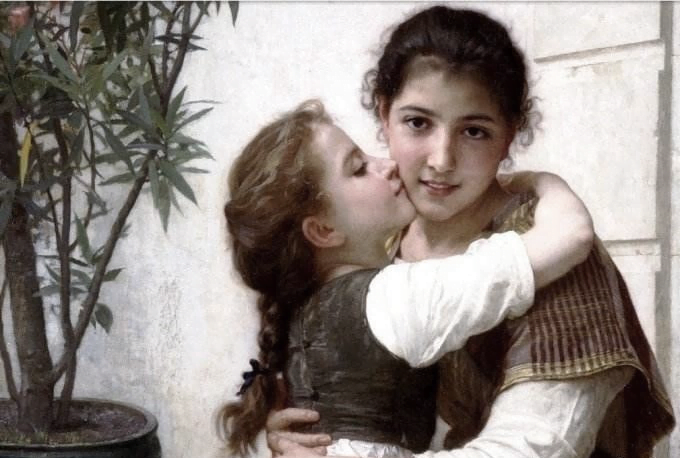 About  Life
· 请填写标题 ·
当它成为一种安静的表述
When it becomes a quiet state, when it became the world's shadow. He looked at alone, the invisible mirror as if forever
点击添加标题
这里输入简单字概述这里输入简单简单的文字概述这里
输入简单的文字概述简单的文字
点击添加标题
这里输入简单的文字概述
这里输入简单的文字概述
这里输入简单的文字概述
点击添加标题
这里输入简单字概述这里输入简单简单的文字概述这里
输入简单的文字概述简单的文字
点击添加标题
这里输入简单字概述这里输入简单简单的文字概述这里
输入简单的文字概述简单的文字
那个仿佛永远看不见的影子
When it becomes a quiet state, when it became the world's shadow. He looked at alone, the invisible Shadow as if forever
2.
请填写标题
PowerPoint Template
· 填写小标题  · 填写小标题 
· 填写小标题  · 填写小标题
9,300
3,500
2,400
Million
Million
Million
Lorem ipsum dolor sit amet, consectetur adipisicing elit, sed do eiusmod tempor incididunt ut labore et dolore magna
Lorem ipsum dolor sit amet, consectetur adipisicing elit, sed do eiusmod tempor incididunt ut labore et dolore magna
Lorem ipsum dolor sit amet, consectetur adipisicing elit, sed do eiusmod tempor incididunt ut labore et dolore magna
WRITE HERE SOMETHING
FOUR PICTURES
LAYOUT WITH PLACEHOLDERS
Entrepreneurial activities differ substantially depending on the type of organization and creativity involved. Entrepreneurship ranges in scale from solo, part-time projects to large-scale undertakings
点击添加标题
这里输入简单字概述这里输入简单简单的文字概述这里
输入简单的文字概述简单的文字这里输入简单的文字概述简单的文字
点击添加标题
这里输入简单字概述这里输入简单简单的文字概述这里
输入简单的文字概述简单的文字这里输入简单的文字概述简单的文字
点击添加标题
这里输入简单字概述这里输入简单简单的文字概述这里
输入简单的文字概述简单的文字这里输入简单的文字概述简单的文字
JOHN DOE
CEO & FOUNDER
Entrepreneurial activities differ substantially depending on the type of
3.
请填写标题
PowerPoint Template
· 填写小标题  · 填写小标题 
· 填写小标题  · 填写小标题
节日PPT模板 http://www.1ppt.com/jieri/
About  Life
When it becomes a quiet state, when it became the world's shadow.
· 请填写标题 ·
About  Life
About  Life
When it becomes a quiet state, when it became the world's shadow.
那个仿佛永远看不见的影子
When it becomes a quiet state, when it became the world's shadow. He looked at alone, the invisible Shadow as if forever
About  Life
When it becomes a quiet state, when it became the world's shadow.
20%
50%
30%
ADD THE TITLE
ADD THE TITLE
ADD THE TITLE
The concepts national income and national product have roughly
The concepts national income and national product have roughly
The concepts national income and national product have roughly
The concepts national income and national product have roughly
The concepts national income and national product have roughly
The concepts national income and national product have roughly
点击添加文本概述
点击添加文本概述
点击添加文本概述
点击添加文本概述
点击添加文本概述
点击添加文本概述
这里输入简单的文字概述这里输入简单字概述这里输入简单简单的文字概述这里输入简单的文字概述简单的文字概述这里输入简单的文字概述这里输入简单的文字概述这里输入简单的文字概述这里输入简单的文字概述这里输入这里输入简单的文字概述这里输入简单字概述这里输入这里输入简单的文字概述这里输入简单字概述这里输入这里输入简单的文字概述这里输入简单字概述这里输入这里输入简单的文字概述这里输入简单字概述
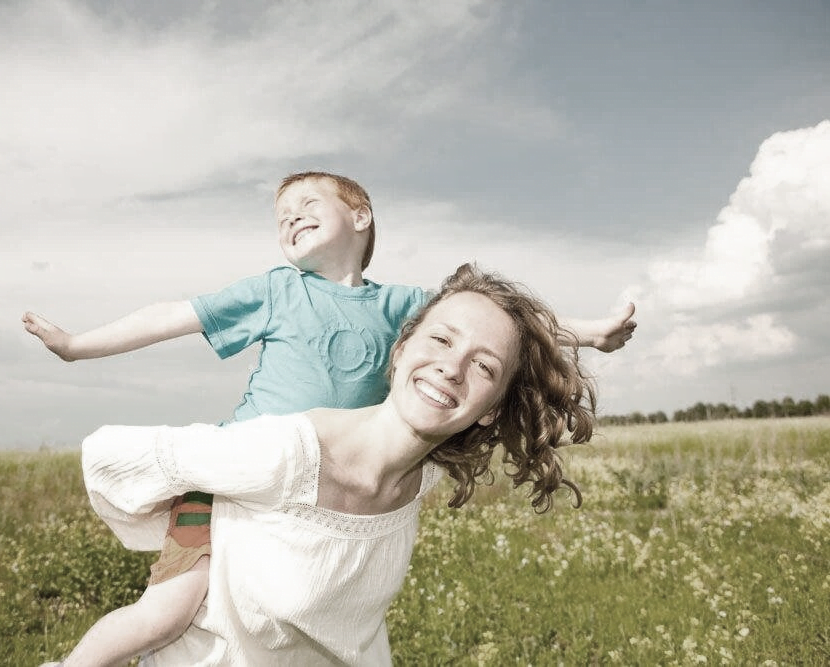 母亲像黑夜里的一盏明灯， 在我迷失方向时， 她会指引我走向光明。母亲像秋夜中的明月
在我孤独、无助时， 她会陪伴我，给我充满信心。母亲一天到晚为了我而忙碌， 不辞辛劳，无怨无悔， 在这一年一度的母亲节我要说，妈妈感谢您！
Title Example
Title Example
Title Example
输入您的内容输入您的内容输入您的内容输入您的内容输入您的内容输入您的内容输入您的内容
输入您的内容输入您的内容输入您的内容输入您的内容输入您的内容输入您的内容输入您的
输入您的内容输入您的内容输入您的内容输入您的内容输入您的内容输入您的内容输入您的
F
D
B
A
C
E
G
Title Example
Title Example
Title Example
Title Example
输入您的内容输入您的内容输入您的内容输入您的内容输入您的内容输入您的内容输入您的内容
输入您的内容输入您的内容输入您的内容输入您的内容输入您的内容输入您的内容输入您的内容
输入您的内容输入您的内容输入您的内容输入您的内容输入您的内容输入您的内容输入您的内容输入您
输入您的内容输入您的内容输入您的内容输入您的内容输入您的内容输入您的内容输入您的内容输入您的内容Integer mollis
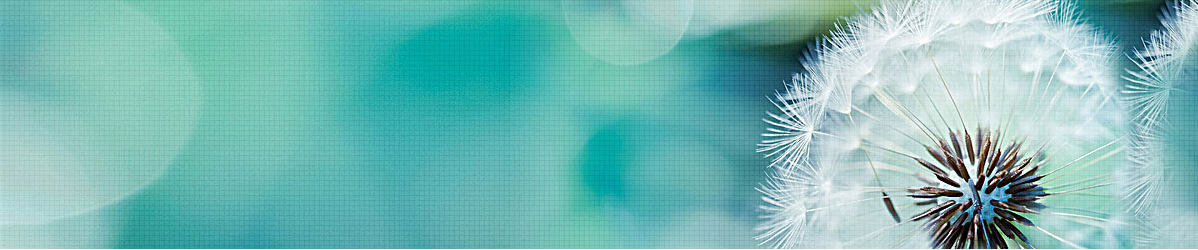 2011
2013
2021
20XX
RESOURCES
INVESTMENT
OUR BEGINNINGS
AWARD
Entrepreneurial activities differ substantially depending on the type of organization and
Entrepreneurial activities differ substantially depending on the type of organization and
Entrepreneurial activities differ substantially depending on the type of organization and
Entrepreneurial activities differ substantially depending on the type of organization and
4.
请填写标题
PowerPoint Template
· 填写小标题  · 填写小标题 
· 填写小标题  · 填写小标题
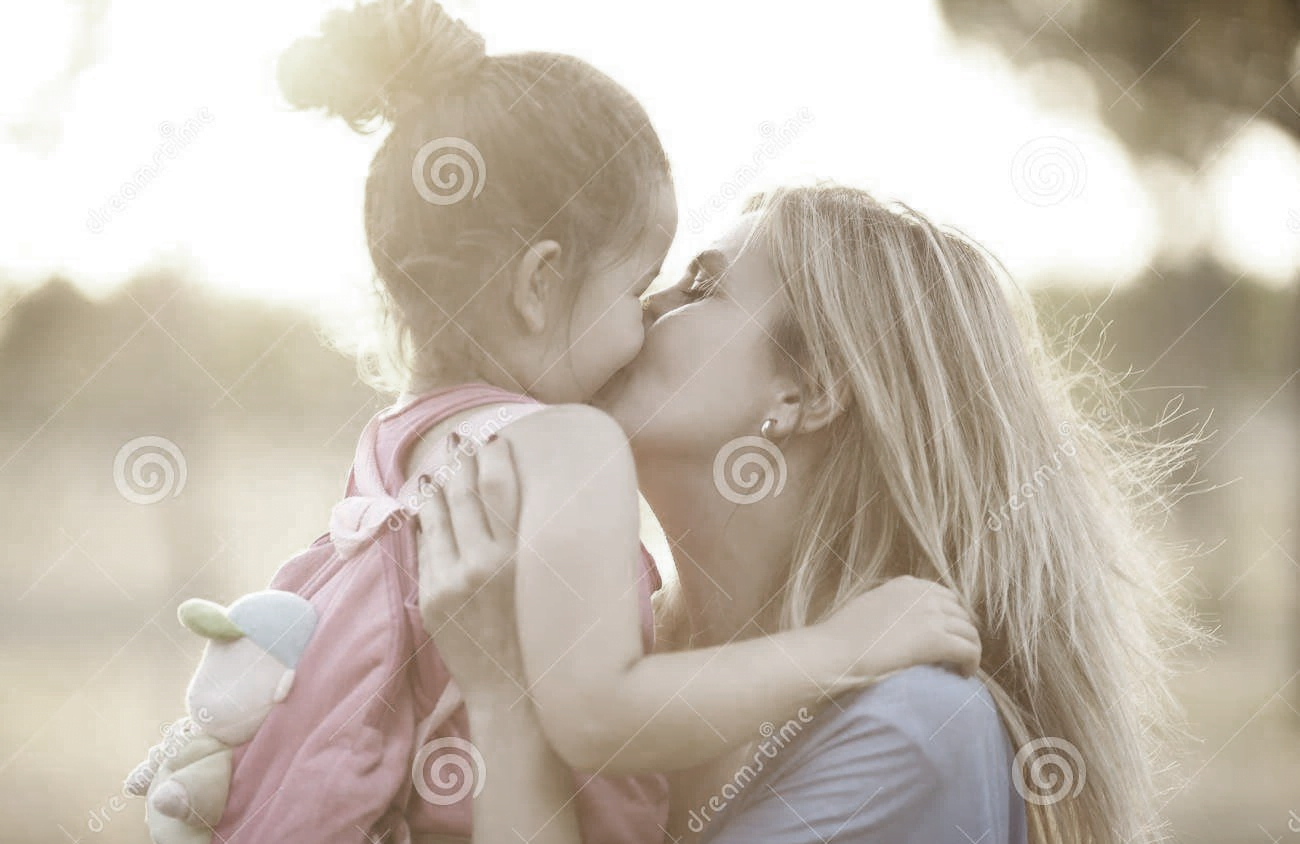 Add The Title
Add The Title
The concepts national income and national product have roughly the same value and can be used interchangeably if our interest is in their sum
The concepts national income and national product have roughly the same value and can be used interchangeably if our interest is in their sum
Add The Title
Add The Title
The concepts national income and national product have roughly the same value and can be used interchangeably if our interest is in their sum
The concepts national income and national product have roughly the same value and can be used interchangeably if our interest is in their sum
About  Life
When it becomes a quiet state, when it became the world's shadow. He looked at alone, the invisible mirror as if forever
标题
标题
标题
标题
这里输入简单的文字概述
这里输入简单的文字概述
这里输入简单的文字概述
这里输入简单的文字概述
这里输入简单的文字概述
这里输入简单的文字概述
这里输入简单的文字概述
这里输入简单的文字概述
这里输入简单的文字概述
这里输入简单的文字概述
这里输入简单的文字概述
这里输入简单的文字概述
这里输入简单的文字概述
这里输入简单的文字概述
这里输入简单的文字概述
这里输入简单的文字概述
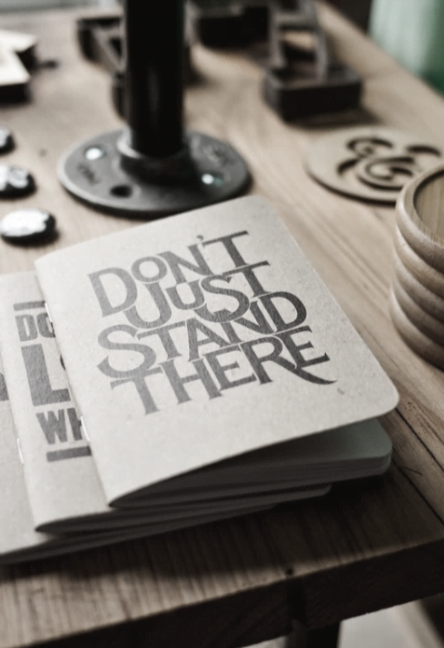 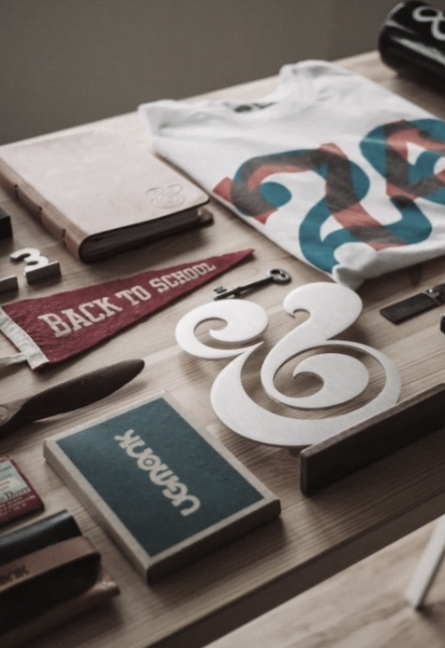 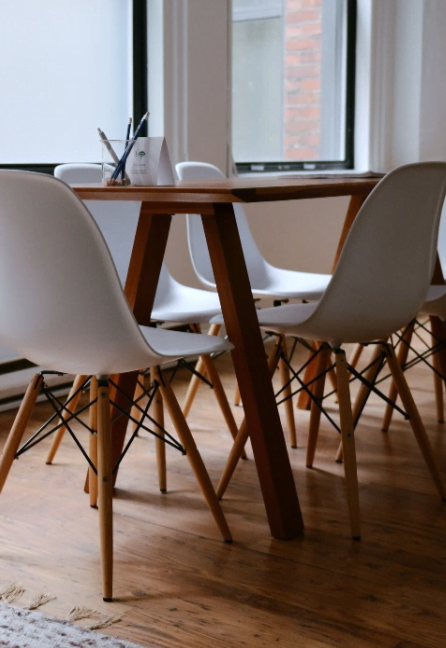 34%
From 20XX
Lorem ipsum dolor sit amet, consectetur adipisicing elit, sed do eiusmod tempor incididunt ut labore et dolore magnaLorem ipsum dolor sit amet, consectetur adipisicing elit, sed do eiusmod tempor incididunt ut labore et dolore magna
Lorem ipsum dolor sit amet, consectetur adipisicing elit, sed do eiusmod tempor incididunt ut labore et dolore magnaLorem ipsum dolor sit amet, consectetur adipisicing elit, sed do eiusmod tempor incididunt ut labore et dolore magna
90%
88%
76%
75%
65%
63%
60%
48%
58%
35%
Social Marketing
Mail Marketing



Put your Amazing Sub Title Here
Put your Amazing Sub Title Here
您的内容输入您的内容内容输入您的内容.输入您的内容输入您的内容输入您的输入您的内容
您的内容输入您的内容内容输入您的内容.输入您的内容输入您的内容输入您的输入您的内容
WRITE HERE SOMETHING
MEET
OUR
DREAM
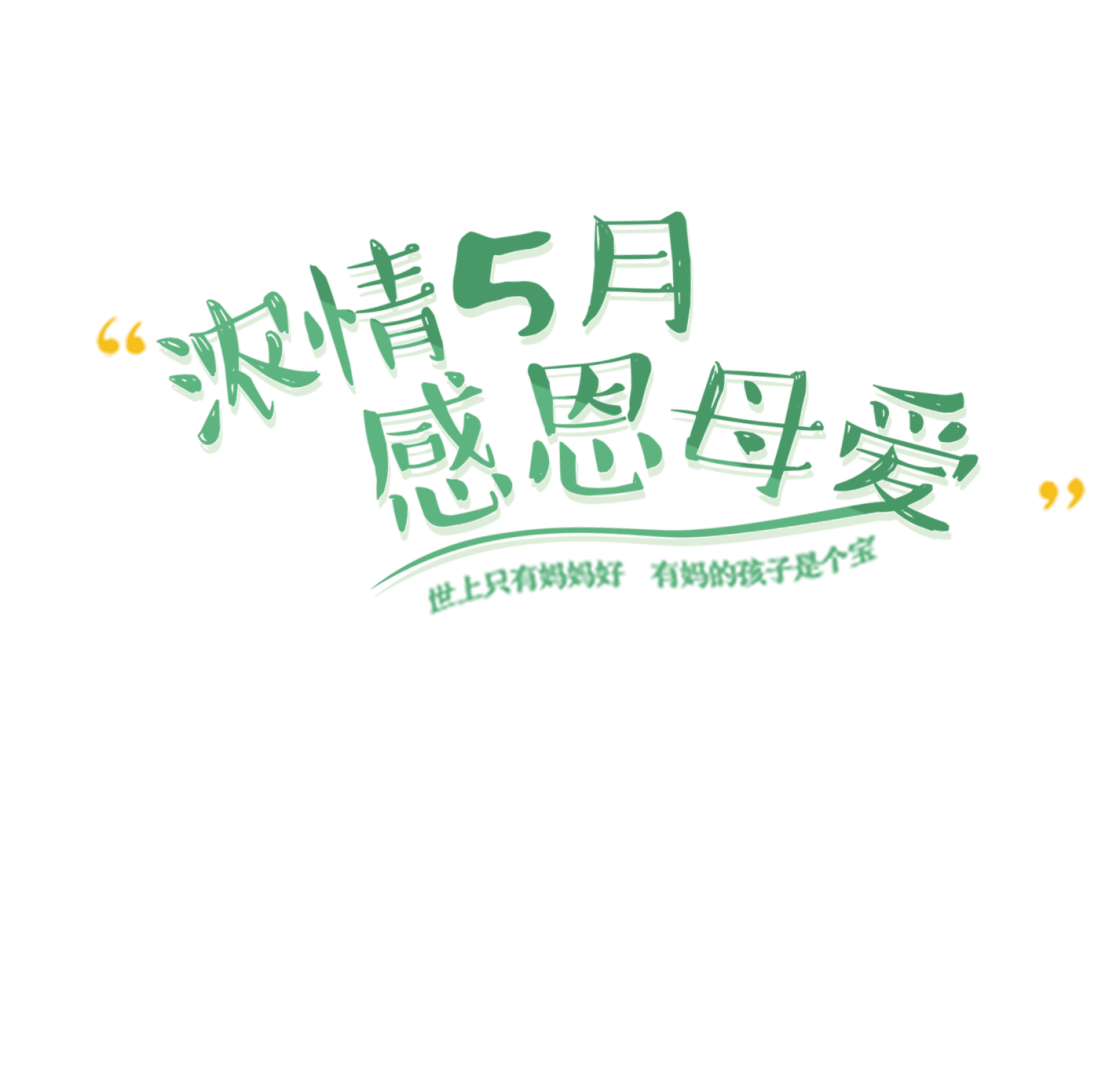 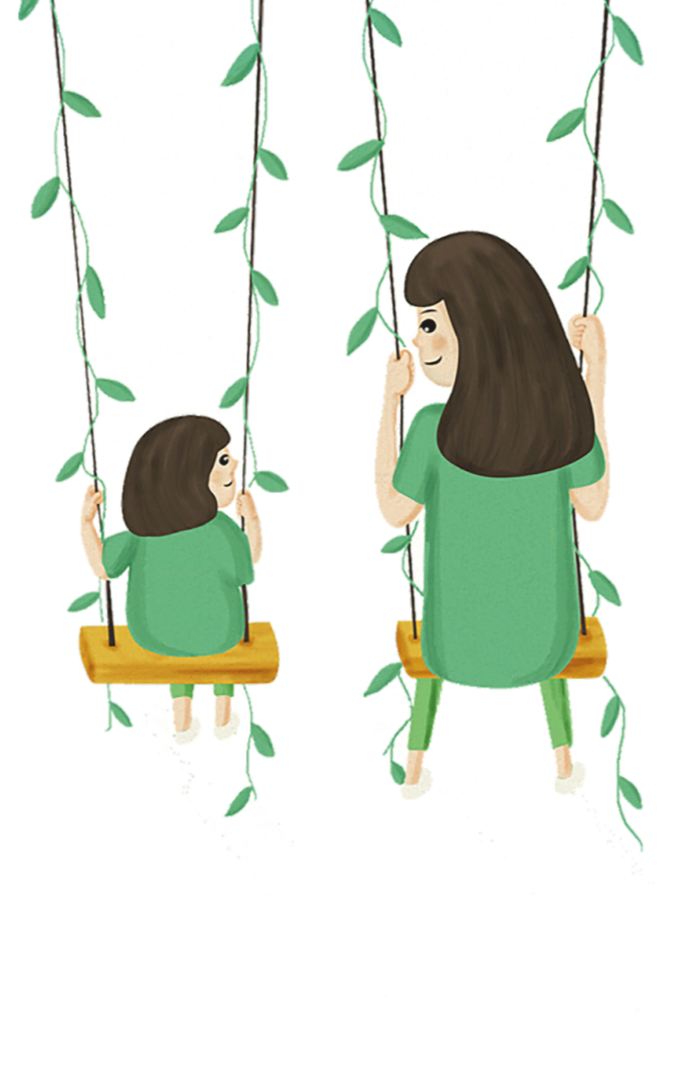 谢谢聆听